A FLEXDEV COMPANY
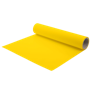 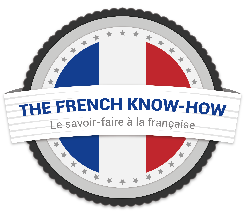 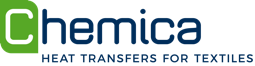 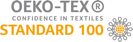 PRODUCT DESCRIPTION SHEET
QUICKFLEX REVOLUTION™
THE NEW SUPER-SOFT & WATER-BASED HEAT TRANSFER FILM
LOOKING FOR A QUICK-TO-APPLY HEAT TRANSFER FILM WITH GREAT FEATURES ?
QUICKFLEX REVOLUTION is a water-based PU with a 100% matte finish and super-soft touch, very quick and easy to apply on all types of supports.
3603 Black
3601 White
3624 Grey
3604 Golden Yellow
3613 Lemon Yellow
3605 Orange
3606 Red
3609 Royal Blue
3610 Green
3625 Light Green
3612 Navy bBue
3608 Light Blue
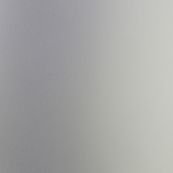 3602 Gold
3623 Silver
3655 Apple Green
3628 Pink
3660 Plum
3632 Fluo pink
3611 Fluo yellow
3626 Fluo orange
3631 Fluo green
A FLEXDEV COMPANY
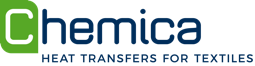 TECHNICAL DATA
SPECIFICATIONS
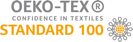 APPLICATION INSTRUCTIONS
For Cotton – Polyester - Acrylic – Cotton/Polyester blend without repellent treatment:
Step 1 – set up cutting of your heat transfer film in mirror mode and use a standard flex blade (45°). 
Step 2 – remove the excess of material (easy weed).
Step 3 – position your design on the textile and press it with a Sefa DUPLEX/ROTEX, or equivalent, at 140°C/284ºF for 5 seconds (hot plate contact) or at 120°C/248ºF for 20 seconds. We do recommend the use of a silicone paper to protect the designs and the textile during the application.
Step 4 – peel the material while hot or cold.

For specific textiles (Nylon – Polyamide – Textiles with water repellent treatment), the application should be done in 2 steps :
Press for 5 seconds at 140ºC/284ºF and peel the carrier while warm.
Press 15 seconds at 140ºC/284ºF using a silicone paper to protect the pattern.

NOTE: We highly recommend you to perform tests before launching a production.
CARE AND MAINTENANCE RECOMMANDATIONS
Care and maintenance:
Always respect the garments' instructions.
Wait 24 hours after the application before the first wash.
Avoid the use of aggressive products.

Washing recommandations:
Respect the textile recommendations.  
Preferably inside out to extend the design’s life.
Do not bleach.